Homophones
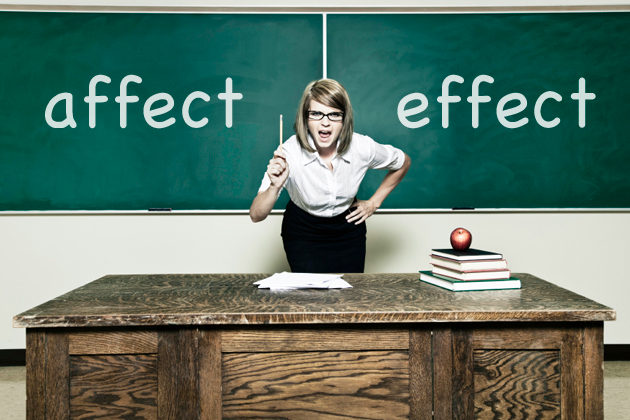 Click on the teacher to complete a homophone quiz as a class
Test your skills
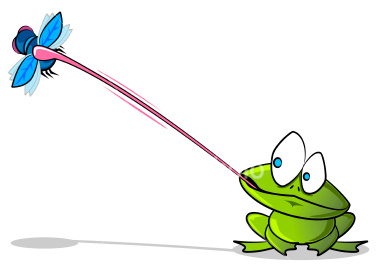 Hot
Cold
Click on the frog
Jump!!
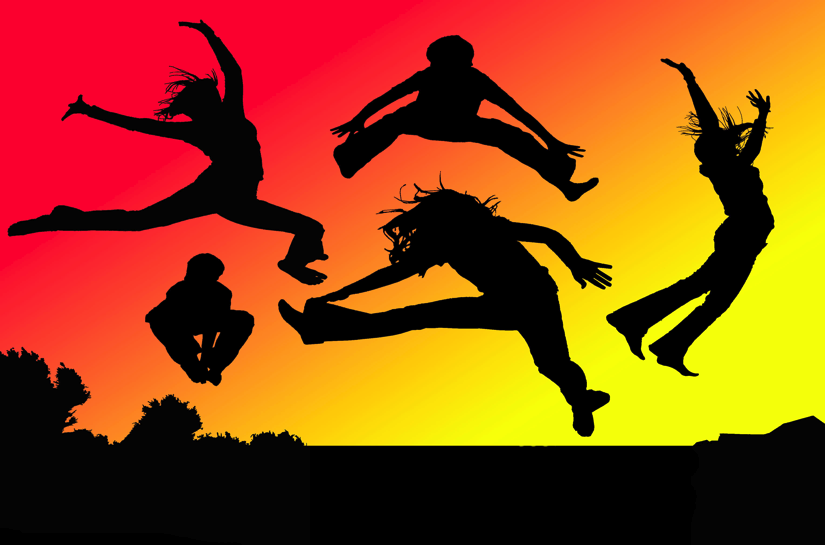 Click on a jumper to learn how to play the synonym-antonym jumping game
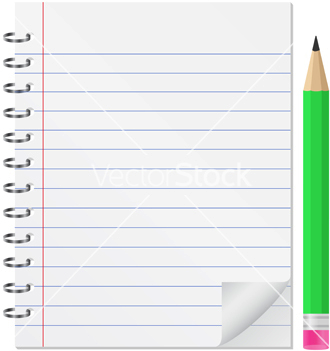 Quick Quiz
1.	Which of the following are synonyms?
a. Day & Night        b. Evening & Night    c. Knight & Night
 
2.    Which of the following are antonyms?
a. Wet & soggy       b. Wet & Dry              c. Wet & Water
 
3.	Which of the following are homophones?
a. Money & Cash    b. Run & Walk            c. Meat & Meet         
 
4.	Give a synonym for Mad ___________
5.	Give an antonym for Fast __________
6.	Give the two meanings of bat _______    ________
Class Discussion
CompleteKWHL Chart
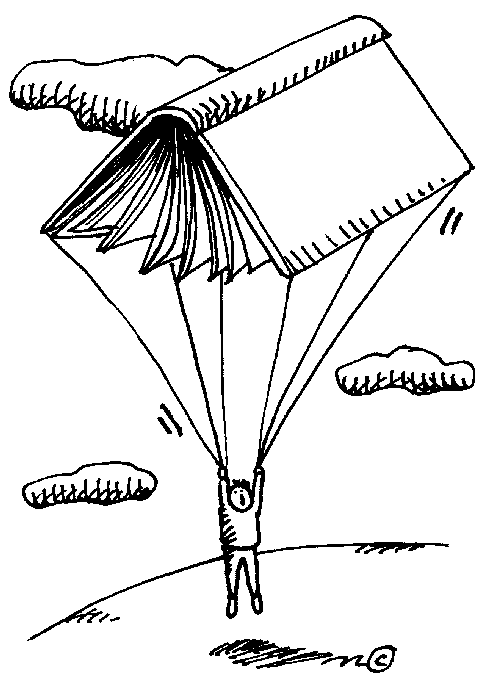 THE END
References

Homophones, synonyms, and homophones video. (2009).Youtube . 	Retrieved, March 7, 2012, from
     	http://www.youtube.com/watch?v=YMMvysf6fug

Homophone quiz. (2012).apples 4 the teacher. Webstantaeous Web 	Marketing. Retrieved, March 7, 2012, from
	http://www.apples4theteacher.com/quiz/homophones.html

My Voki. (2012).Voki. Retrieved, March 7, 2012, from http://voki.com/

Word Frog. (2012).Arcademics. Retrieved, March 7, 2012, from
	http://www.arcademicskillbuilders.com/games/frog/frog.html